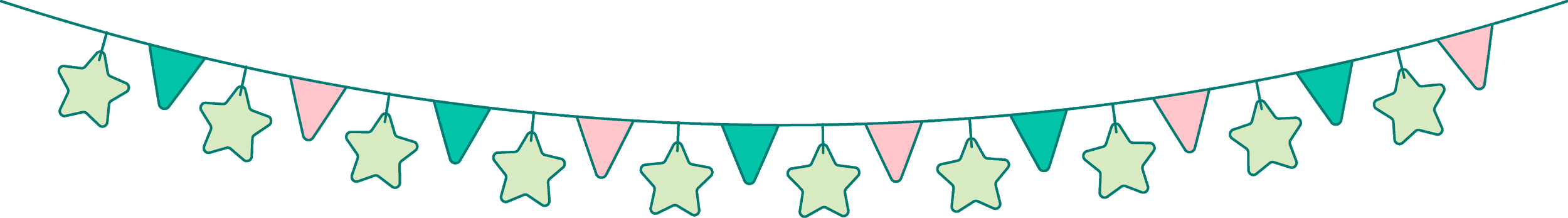 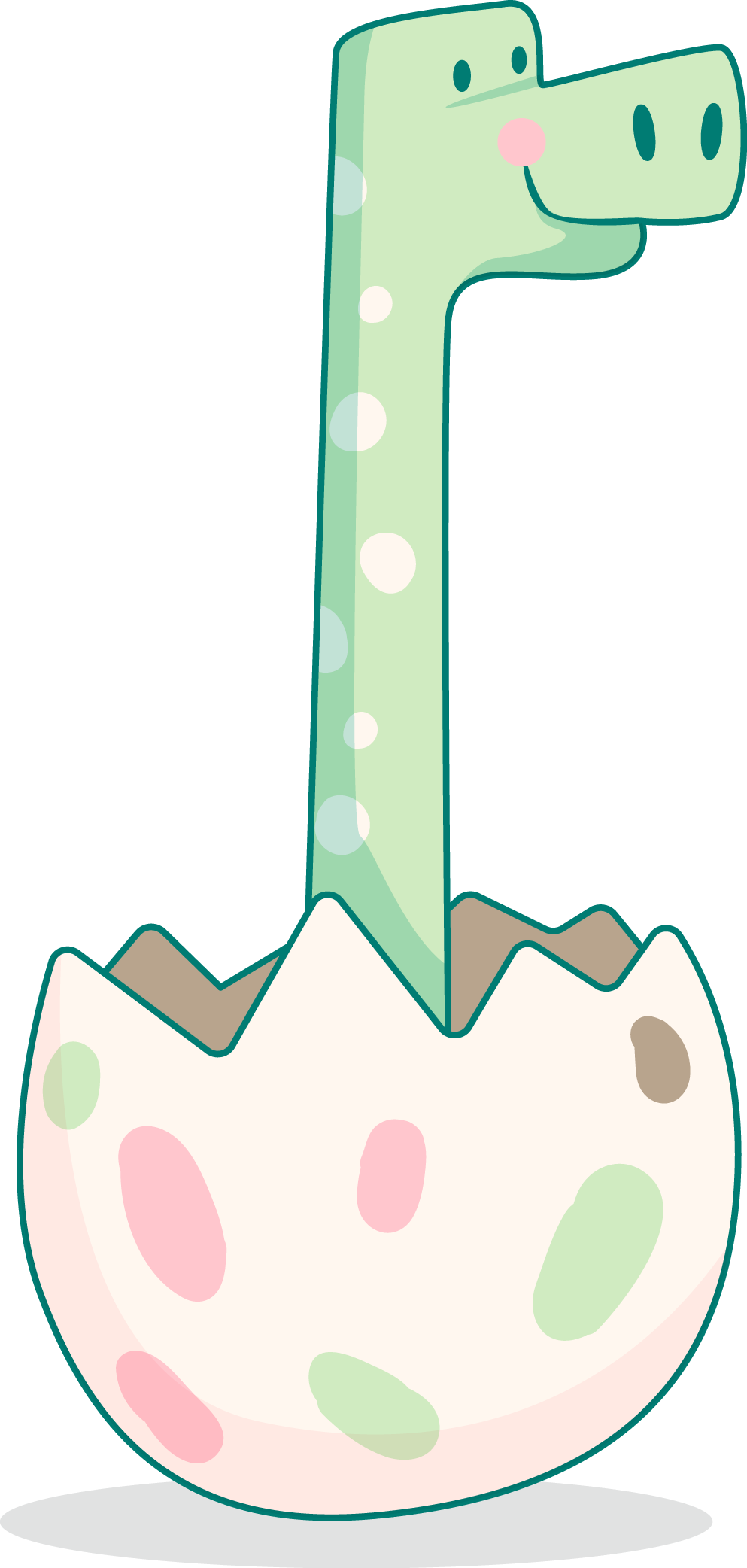 Unit 7: Recipes and eating habits
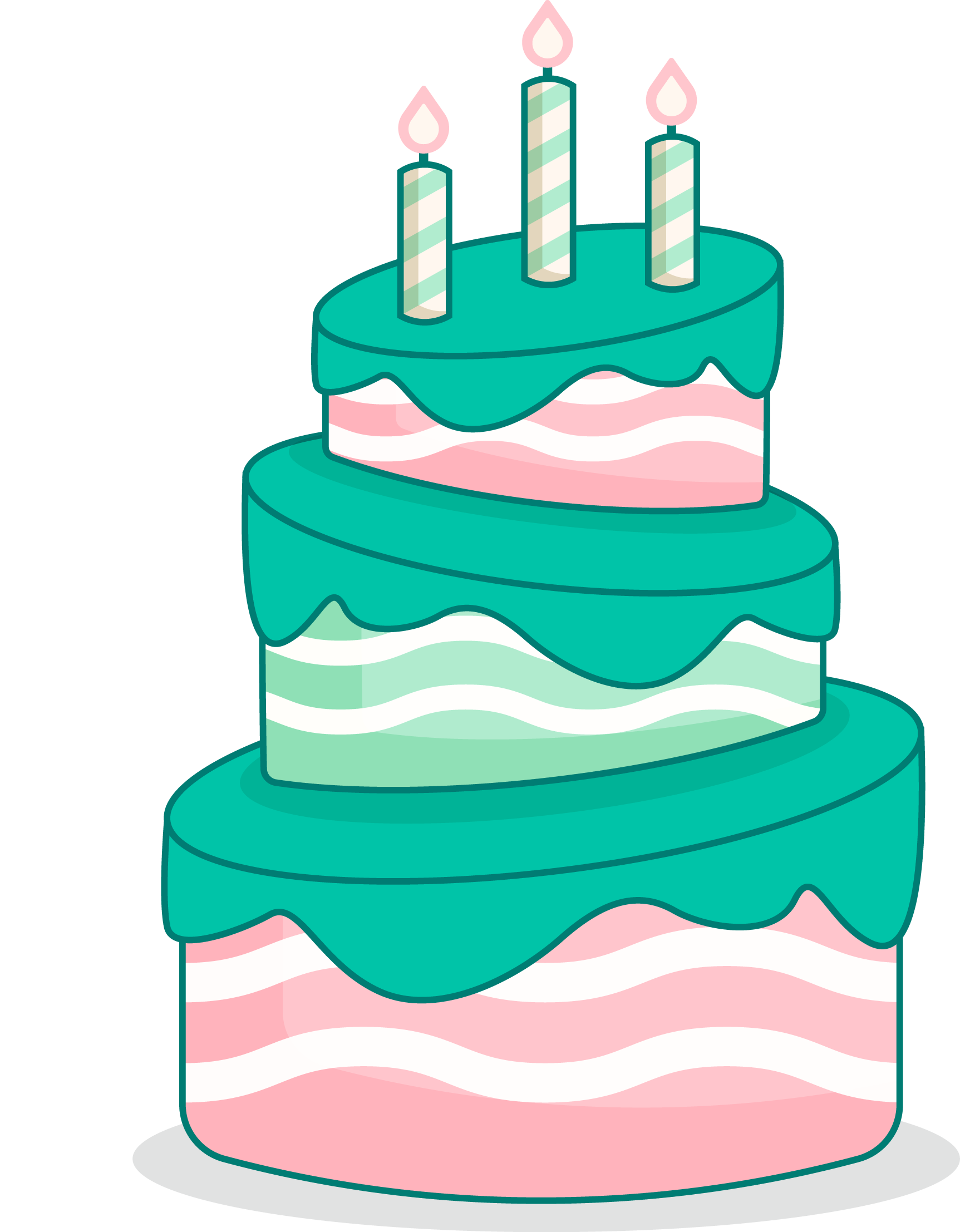 Lesson 2: A closer look 1
TEACHER: NGUYEN THU HANG
VOCABULARY
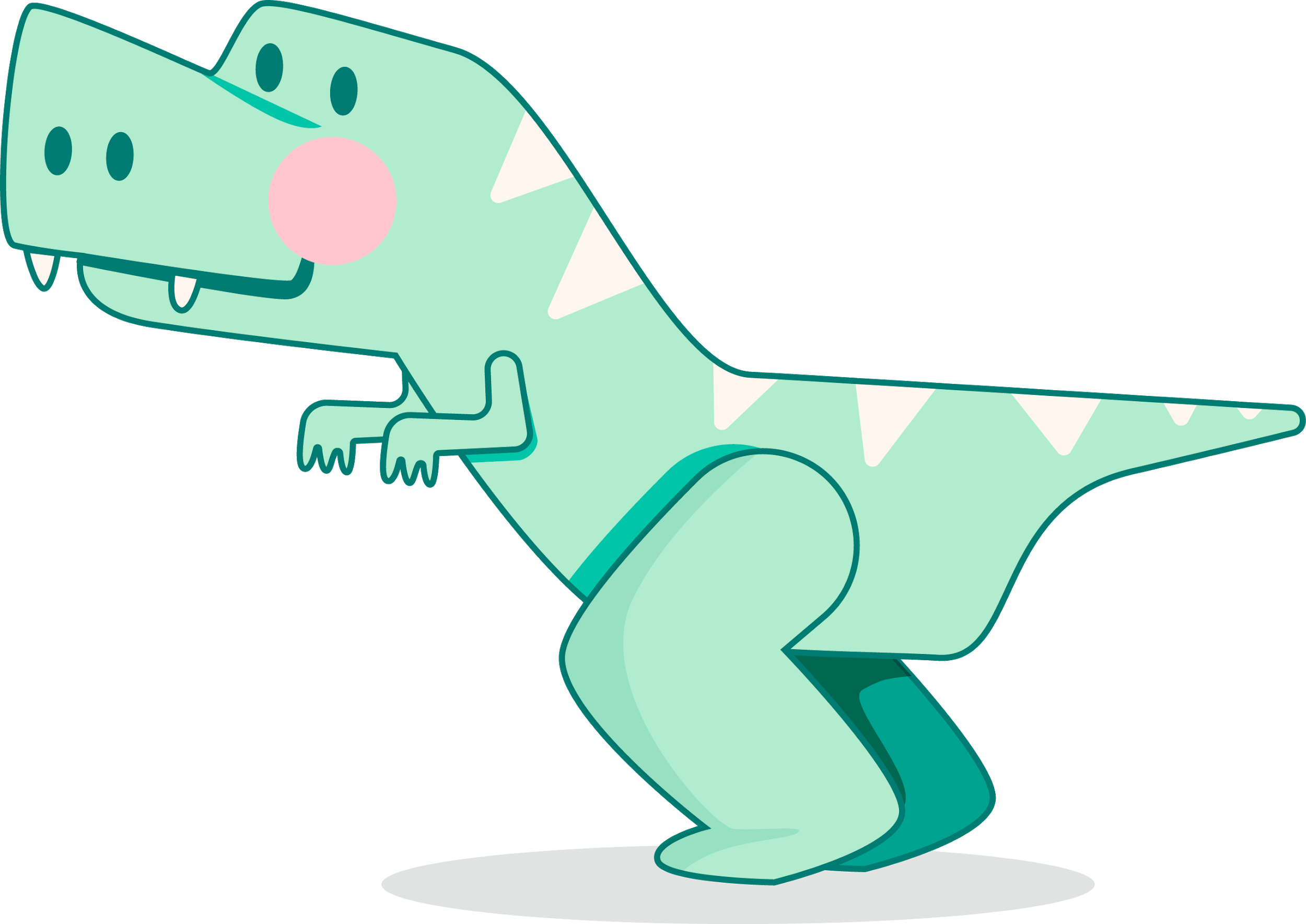 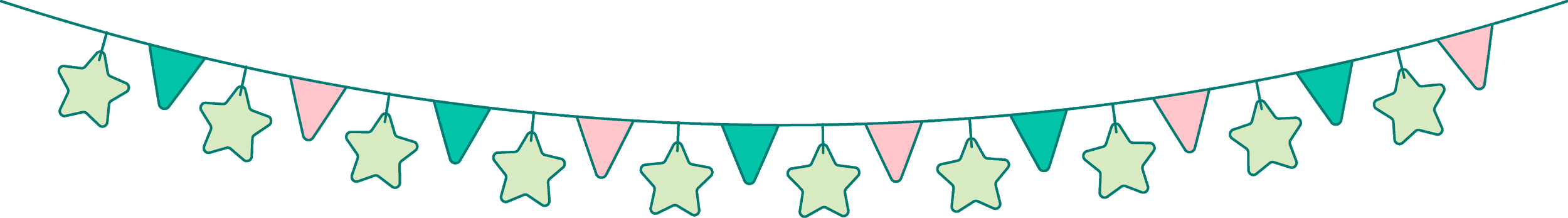 Vocabulary:
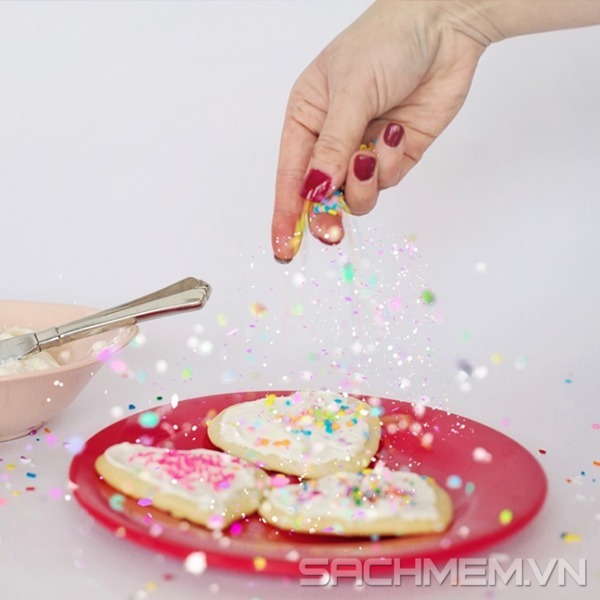 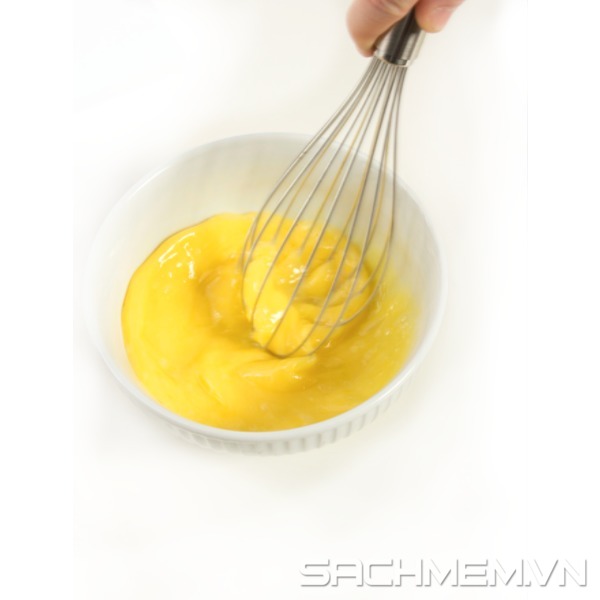 chop  /tʃɒp/ (v)
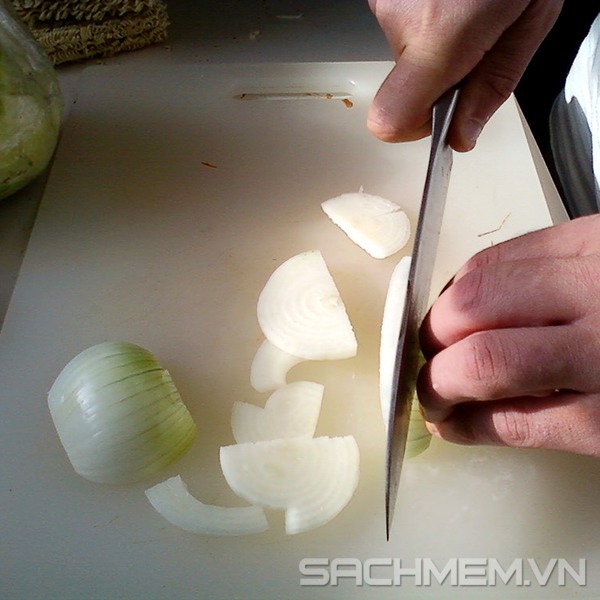 chặt
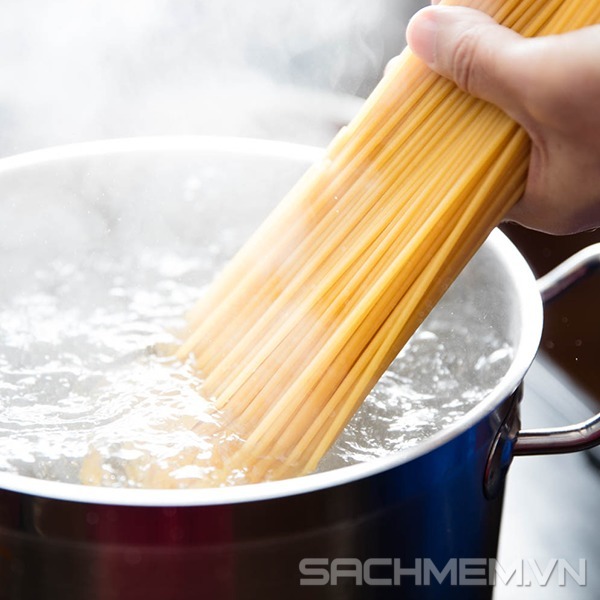 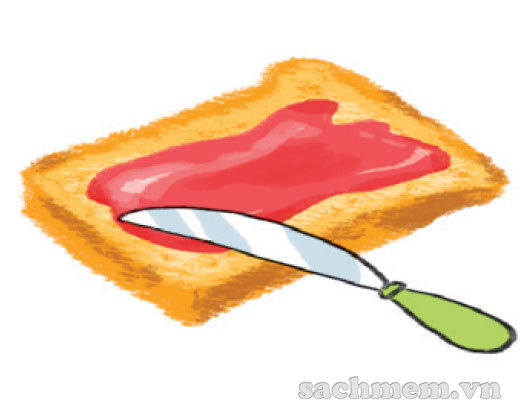 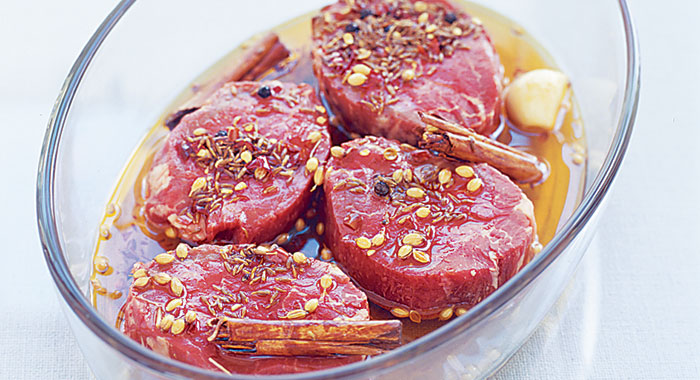 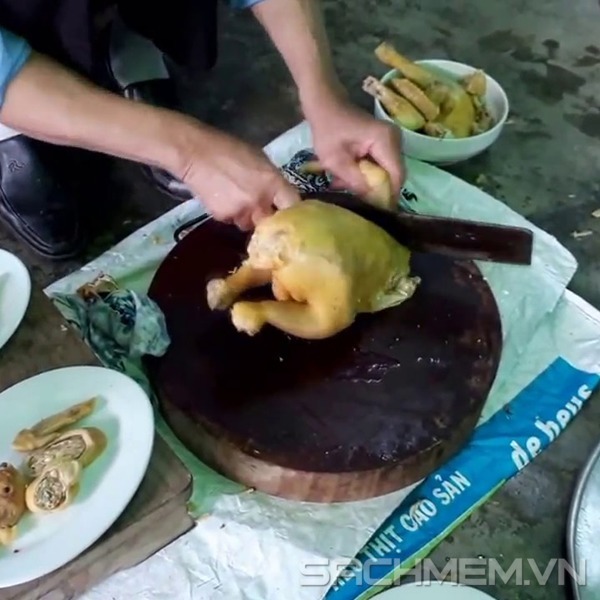 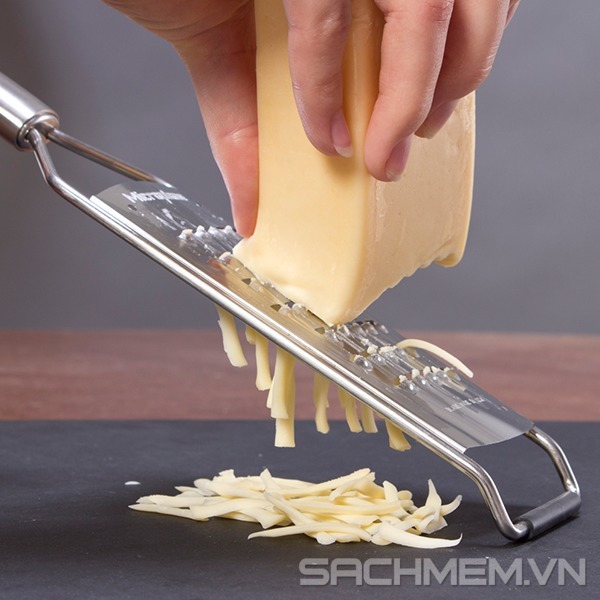 dip  /dɪp/ (v)
nhúng
nạo
grate /ɡreɪt/ (v)
marinate /ˈmærɪneɪt/ (V)
ướp
phết
spread /spred/ (v)
sprinkle /ˈsprɪŋkl/ (v)
rắc
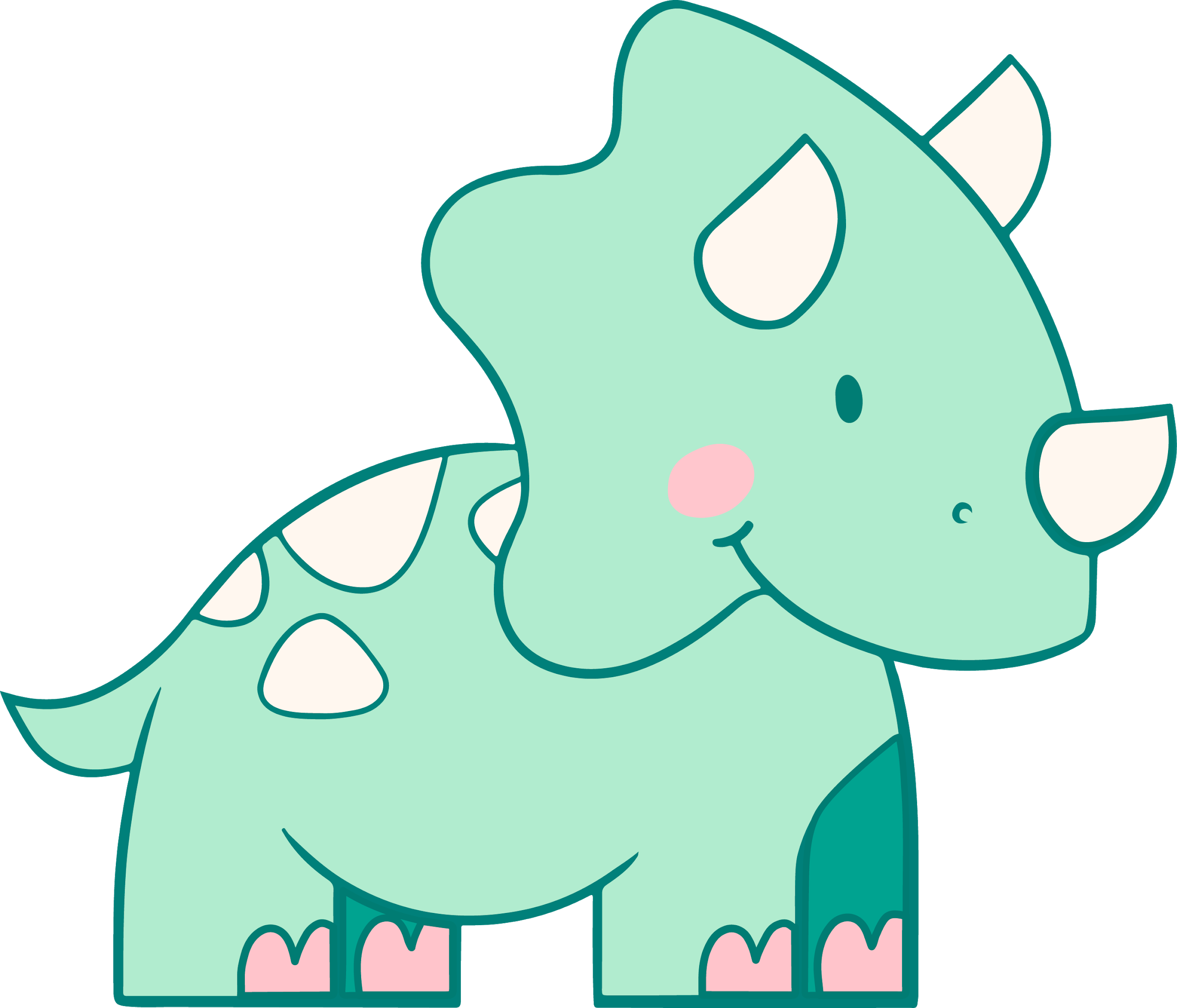 slice  /slaɪs/ (v)
cắt lát
whisk  /wɪsk/ (v)
đánh (trứng…)
1. Write a food preparation verb from the box under each picture.
spread
chop
slice
dip
grate
whisk
marinate
sprinkle
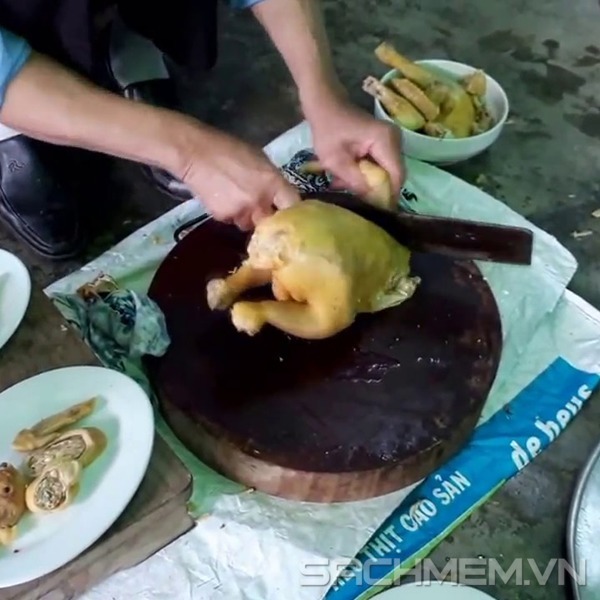 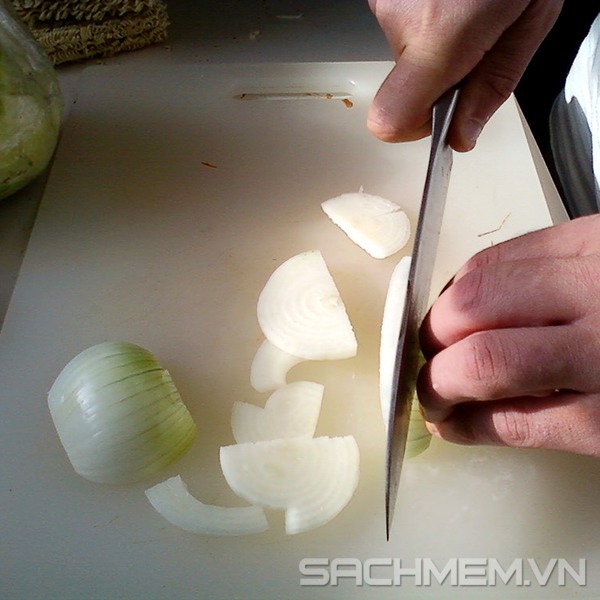 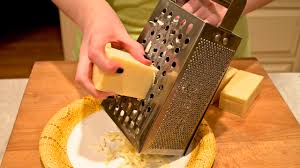 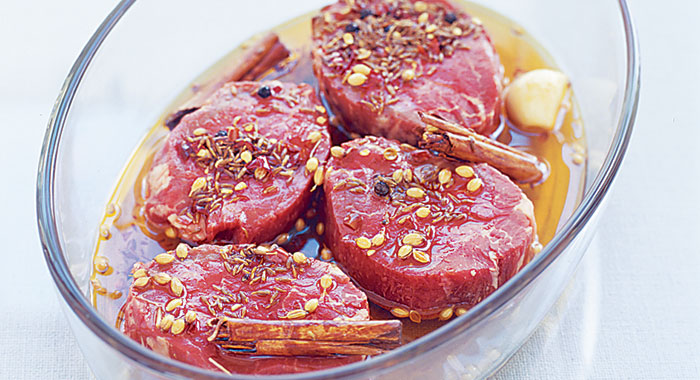 whisk
A………………
B………………
C………………
D……………
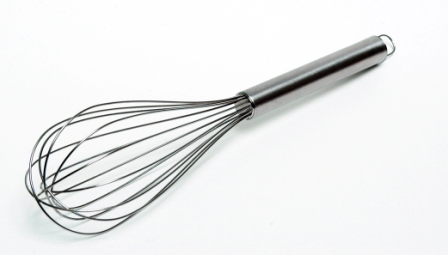 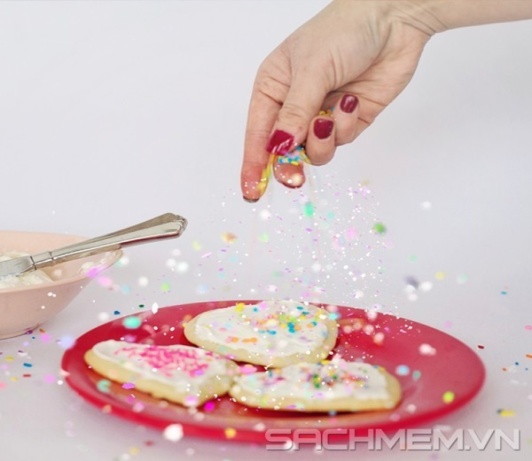 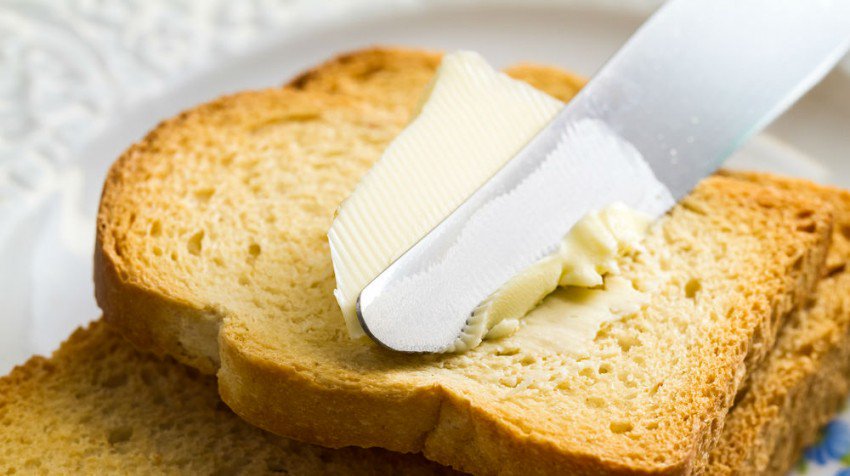 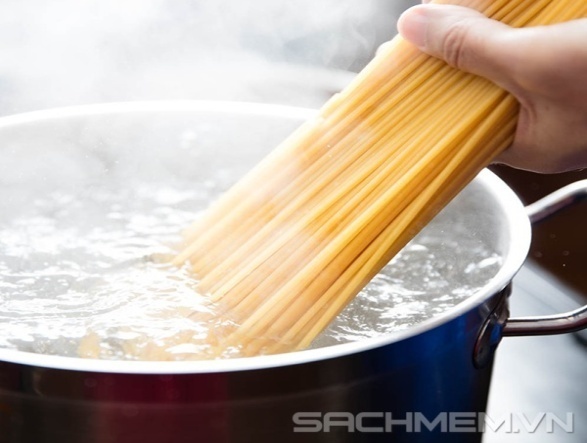 E………………..
F………………
G………………
H…………….
2. Complete the sentences with the correct form of the verbs in 1 .
1. Don’t   ____the cucumber into chunks. ___   thinly.2. My mother usually ______ some cheese and       _________  it over the pasta.3. ______    the chicken in white wine for one hourbefore roasting.4. To make this cake successfully, you should ______the eggs lightly.5. ______ the prawns into the batter.6. Can you ______    the butter on this slice 
     of bread or for me?
Slice
chop
grates
sprinkles
Marinate
whisk
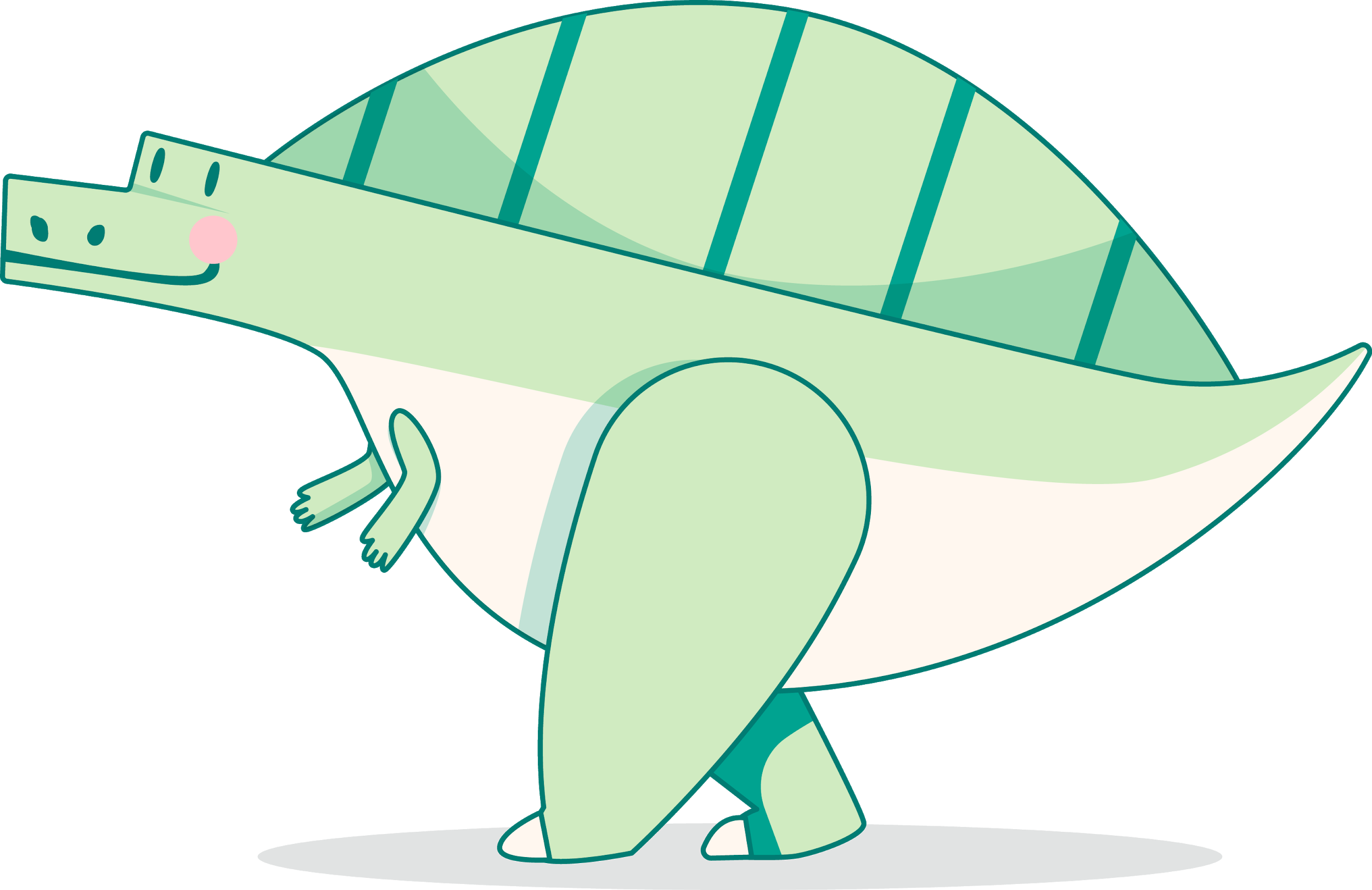 Dip
spread
3. Match each cooking verb in A with its definition in B.
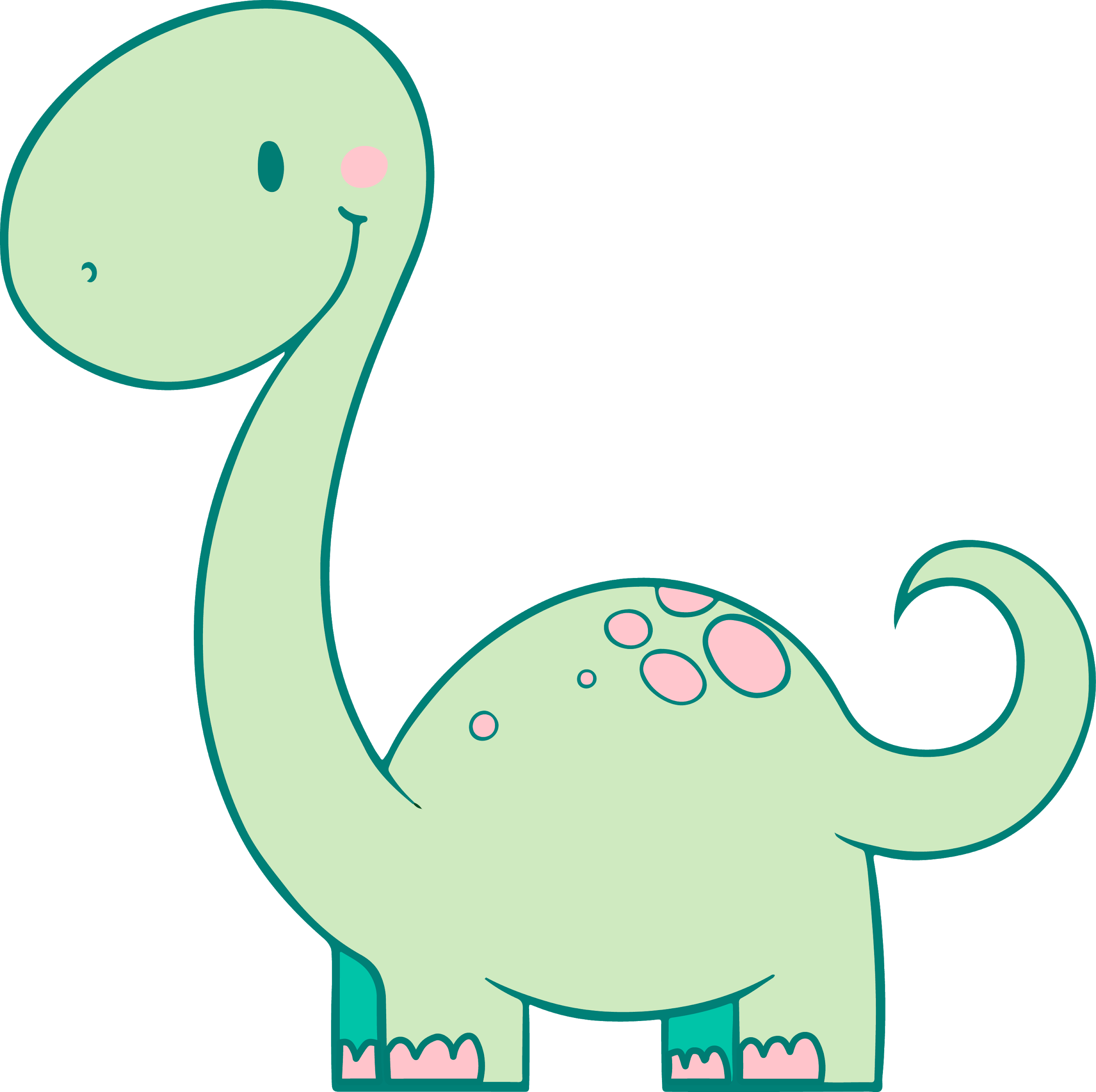 3. Match each cooking verb in A with its definition in B.
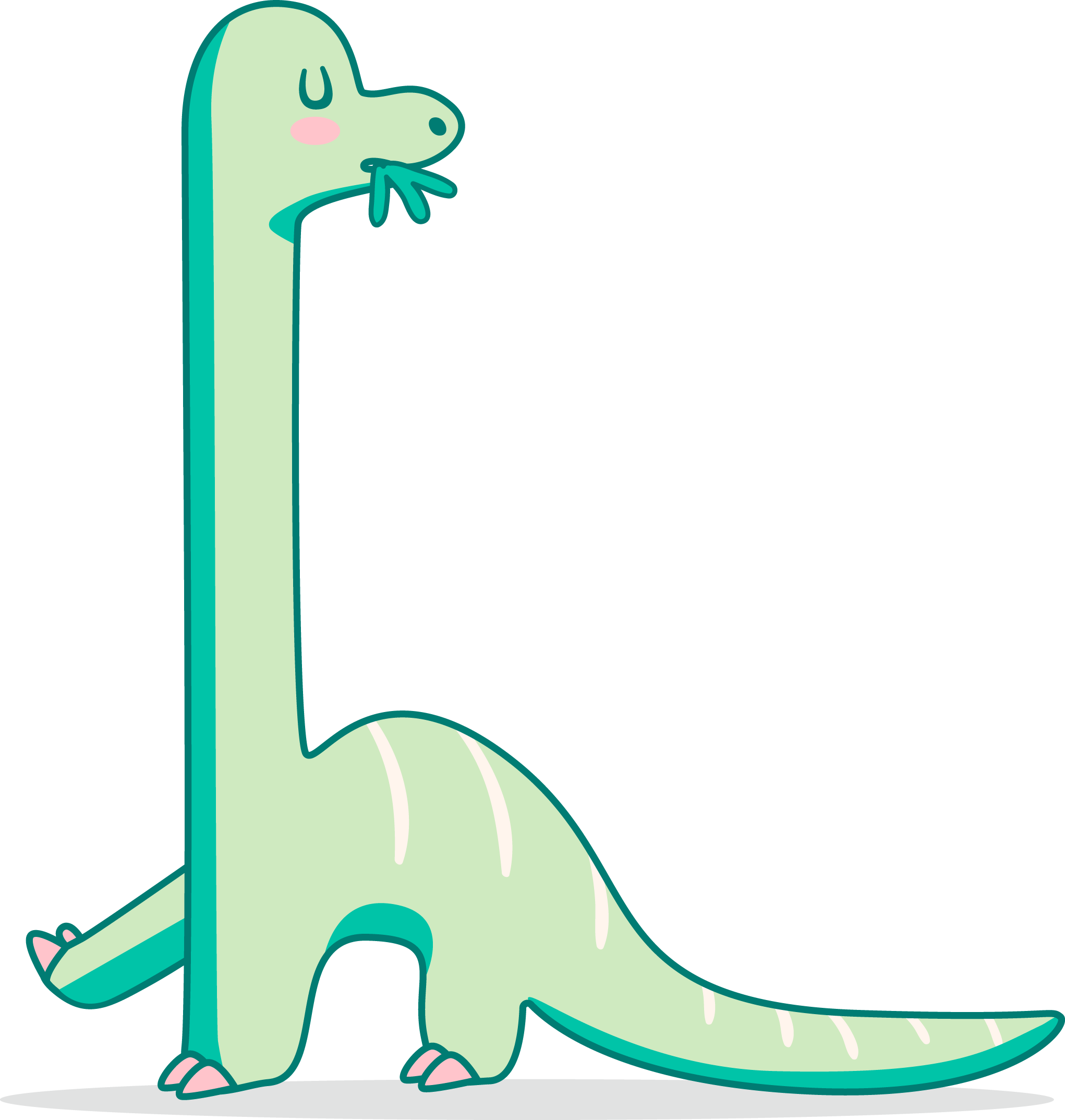 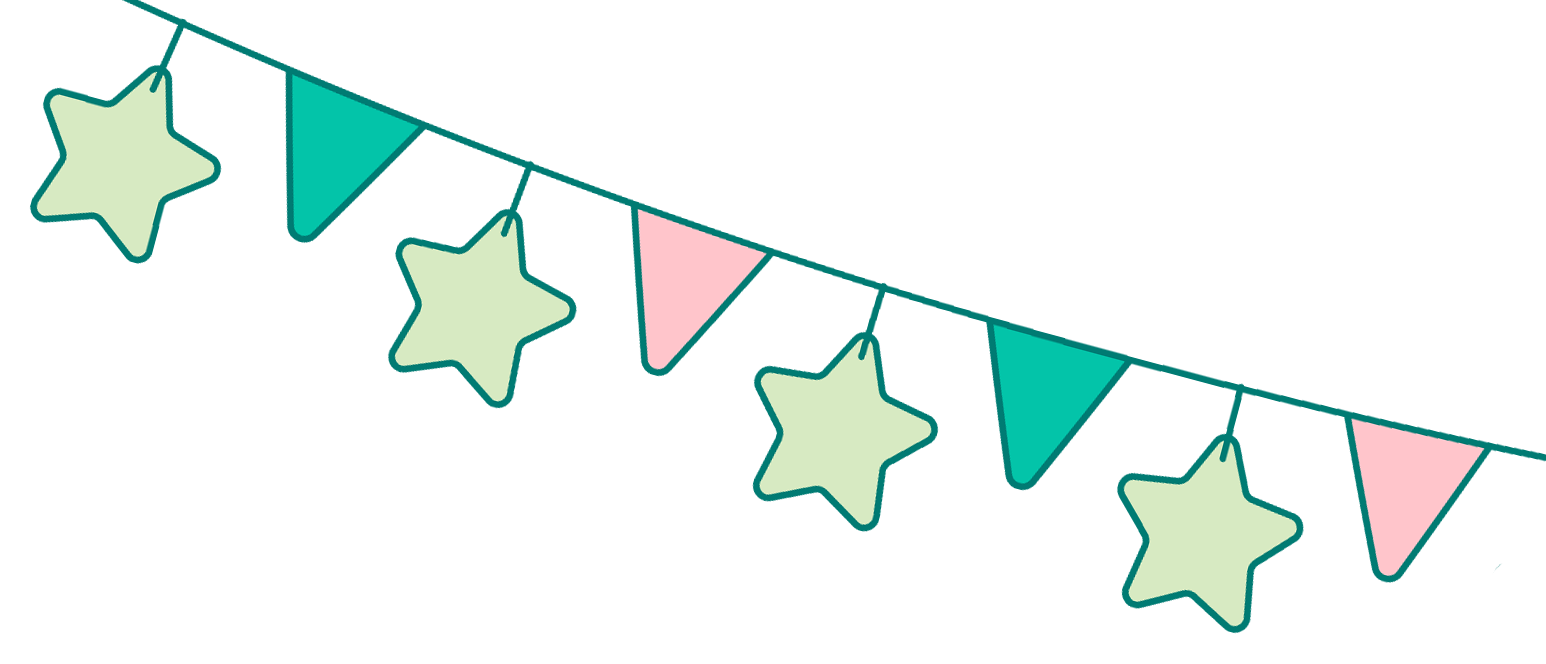 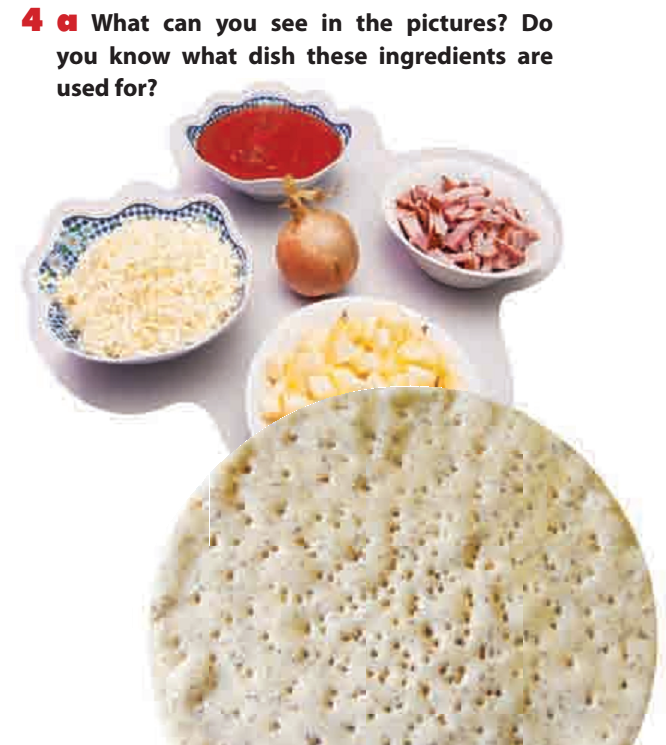 tomato sauce
bacon
onion
cheese
apple
pizza base
Pizza
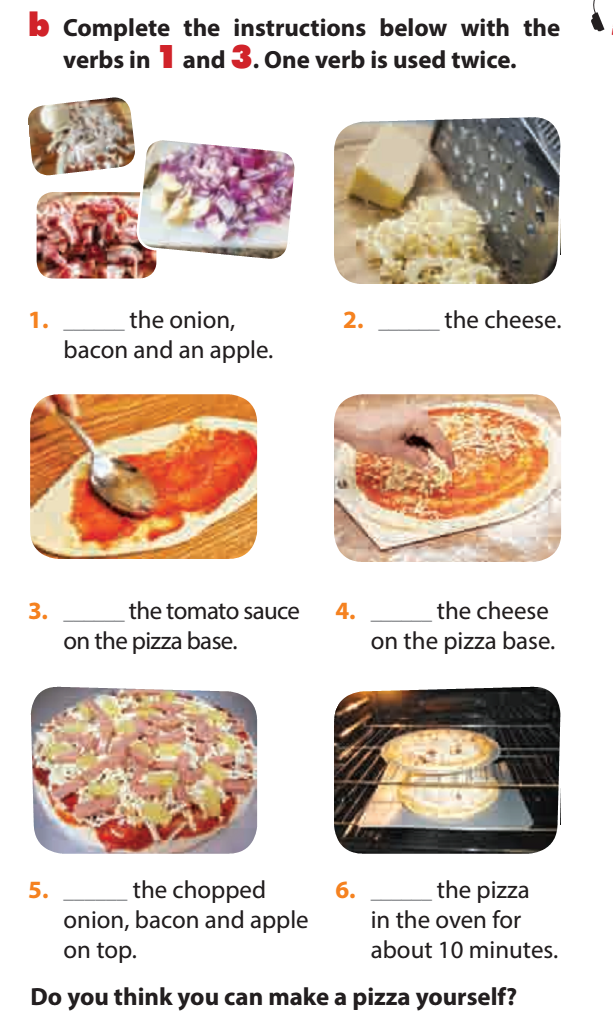 Do you think you can make a pizza yourself?
Grate
Chop
Spread
Sprinkle
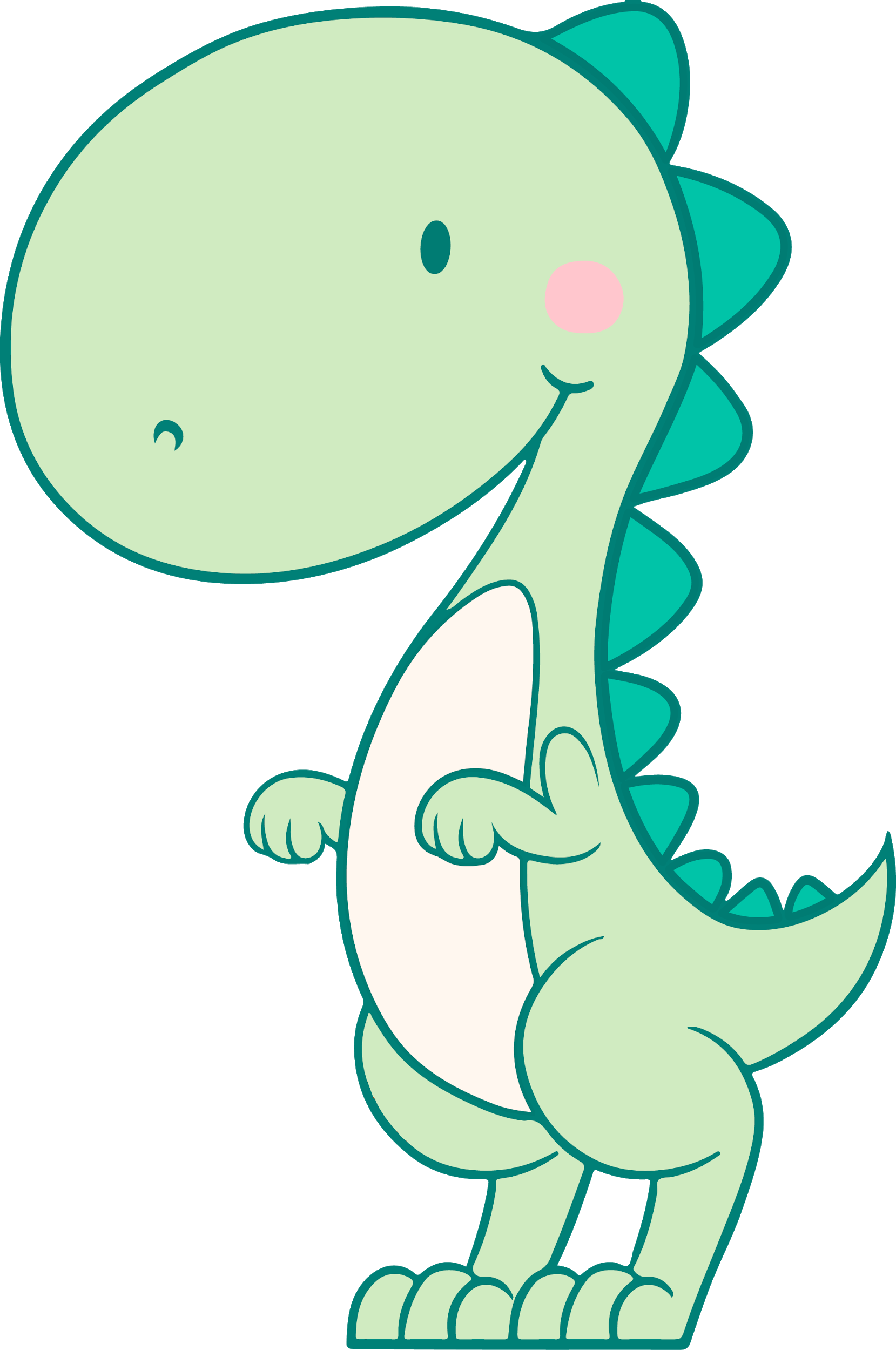 Spread
Bake
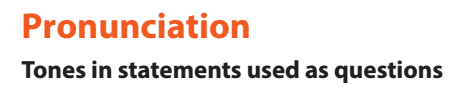 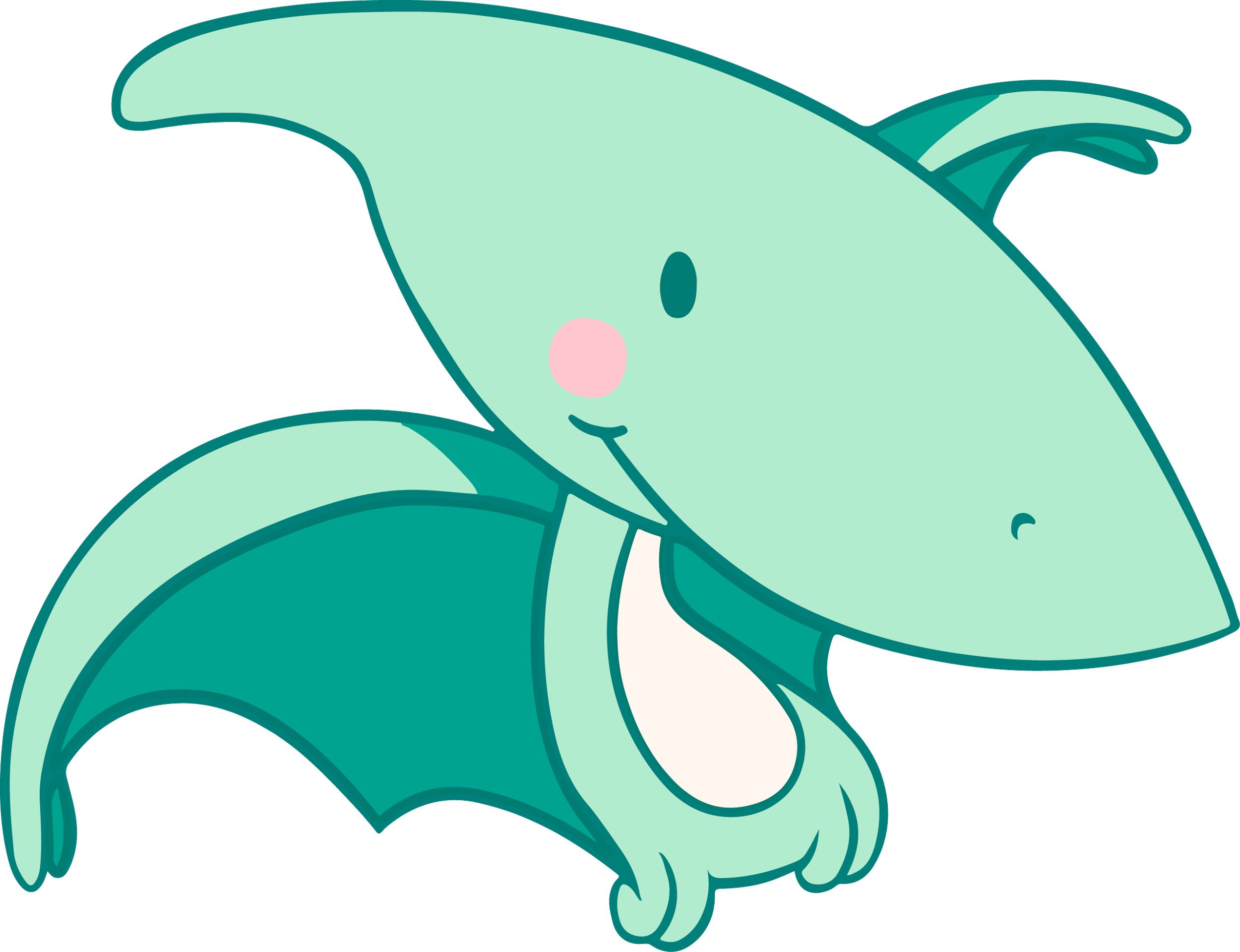 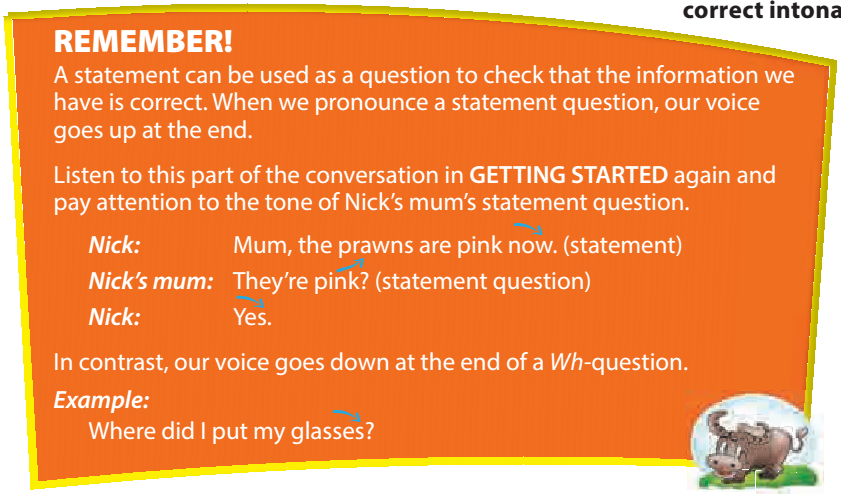 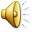 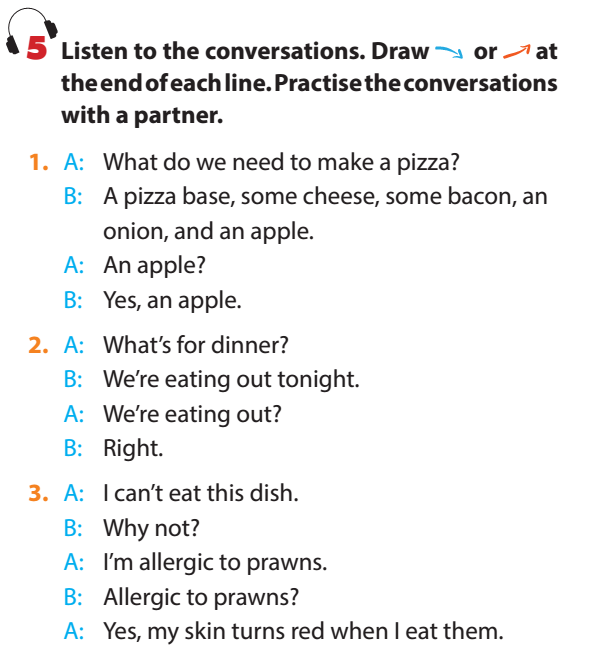 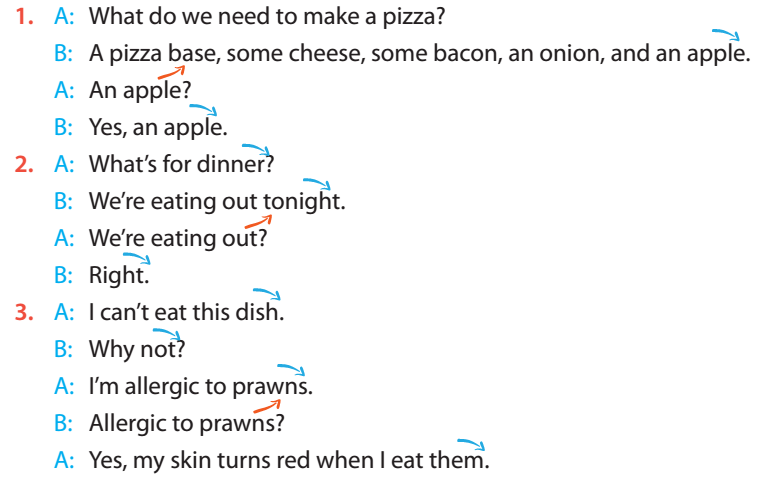 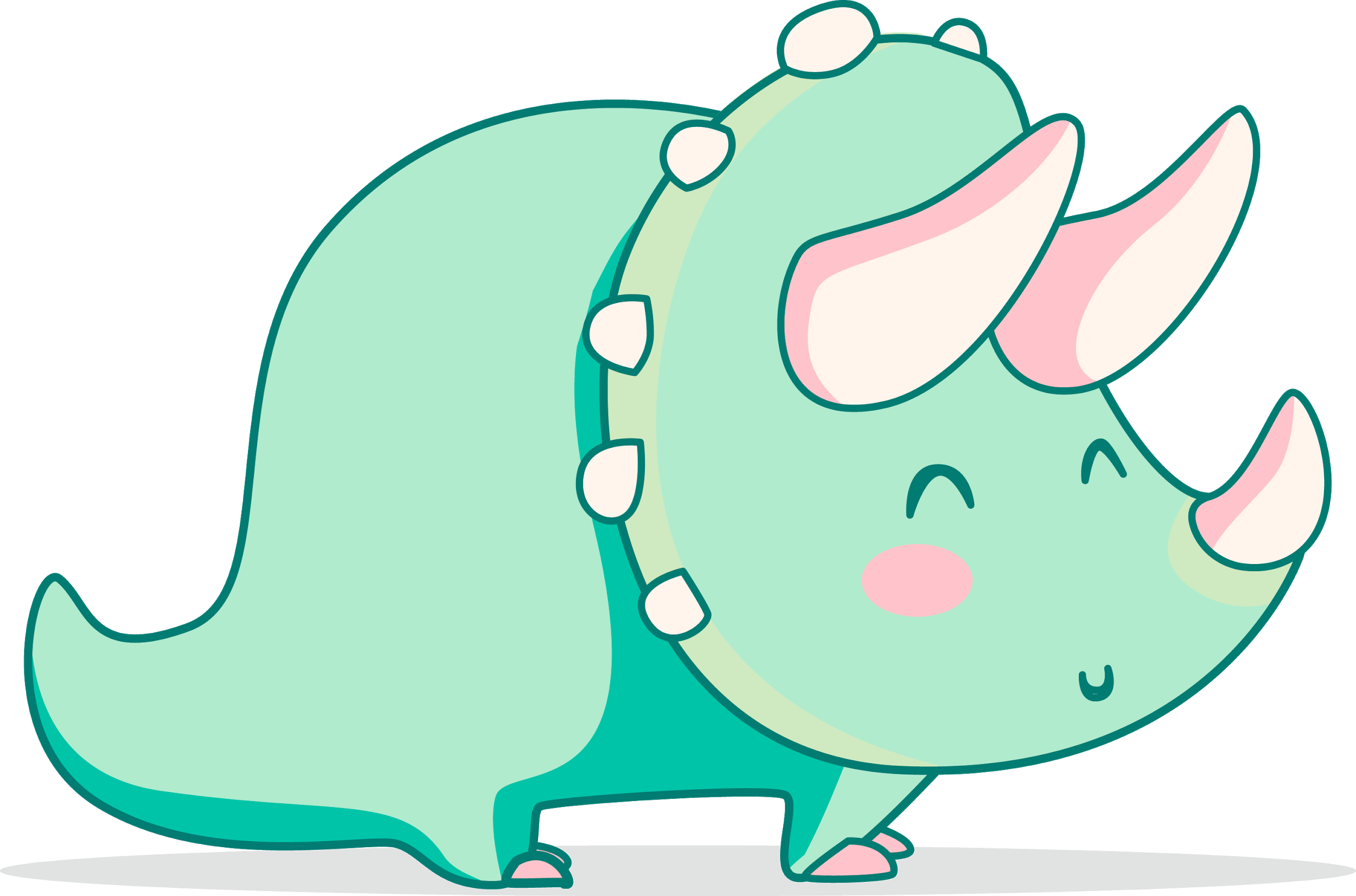 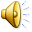 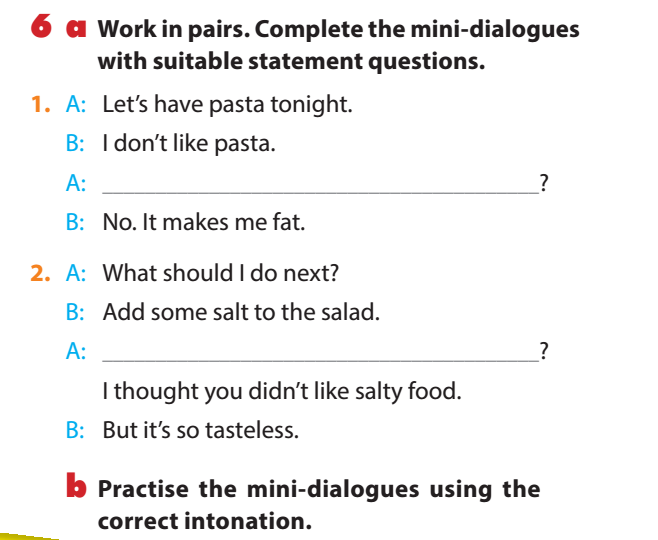 Don’t like pasta?
You don’t like pasta?
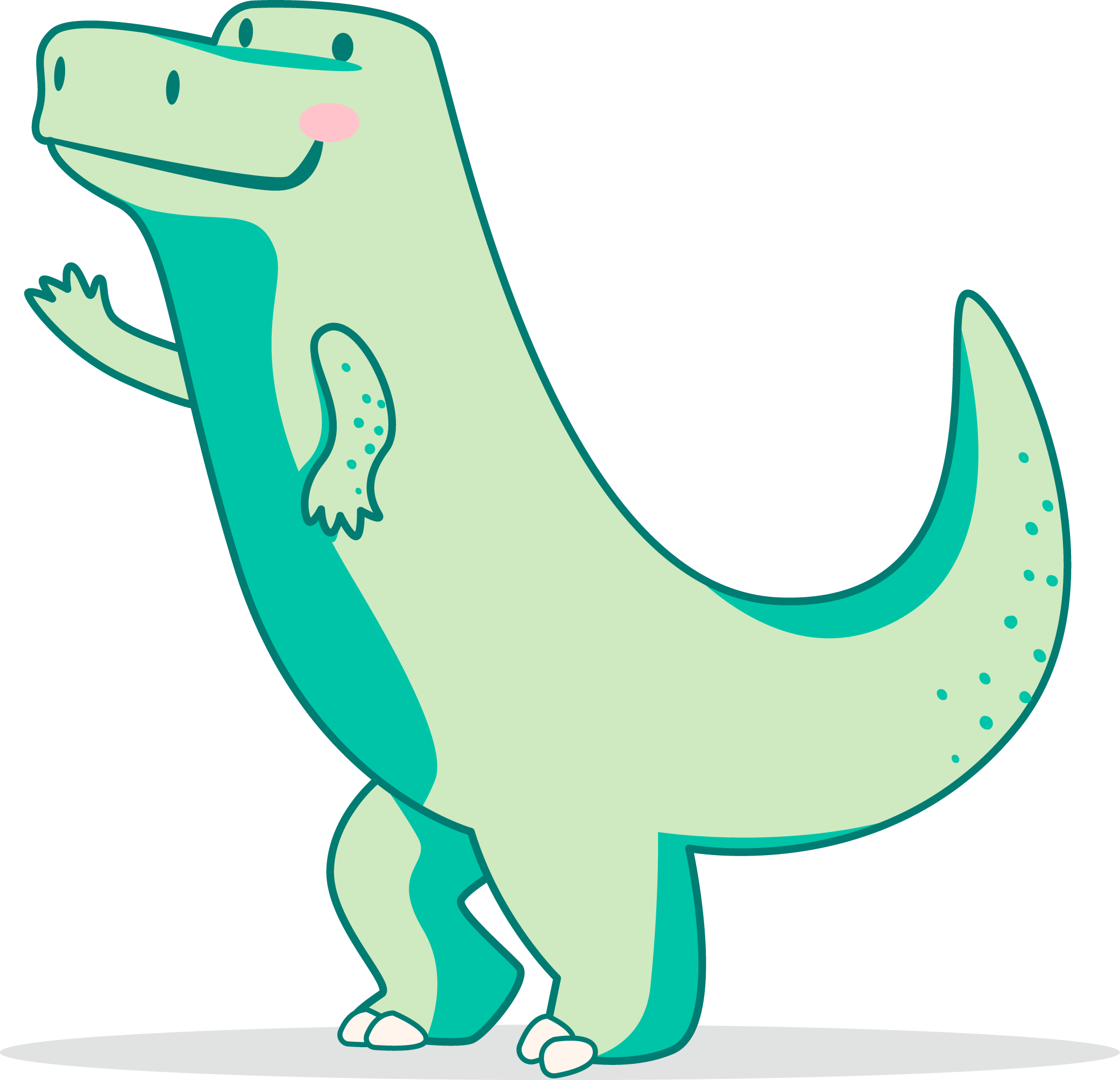 Add some salt?
REMEMBER WHAT HAVE YOU LEARNT TODAY!
COOKING VERBS
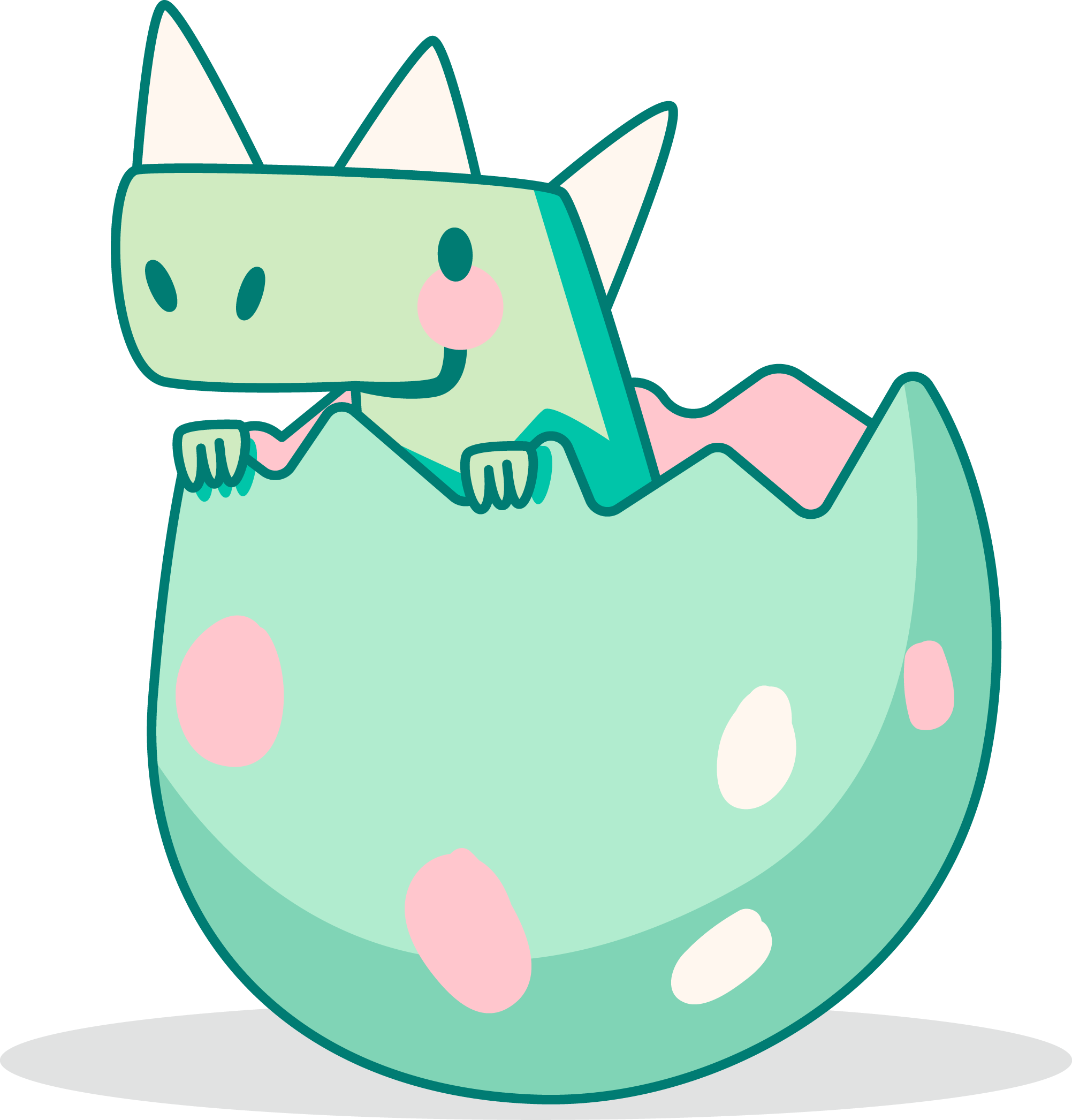 TONES IN STATEMENTS USED AS QUESTION
HOME WORK
Learn the vocabulary.
Do exercise B in WB.
-    Prepare : A closer look 2.
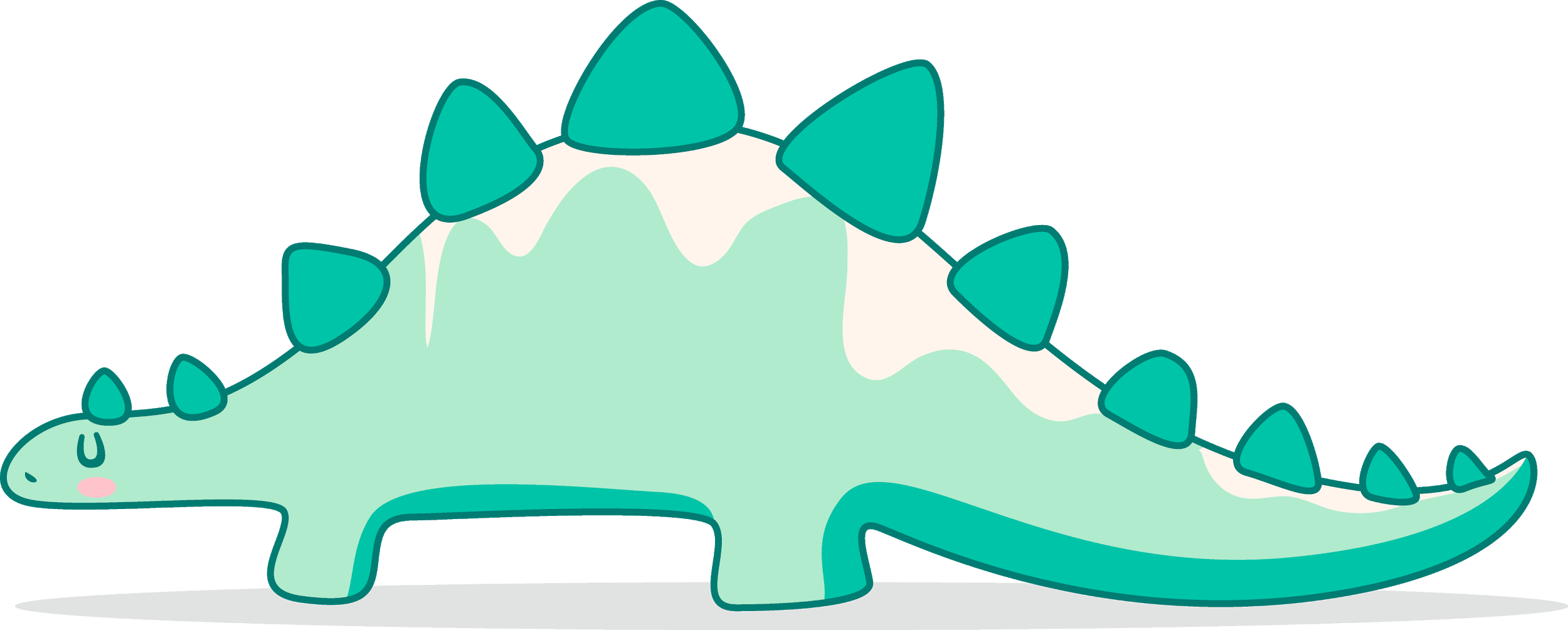